Föräldramöte P15
18/4 2024, Vikenborg
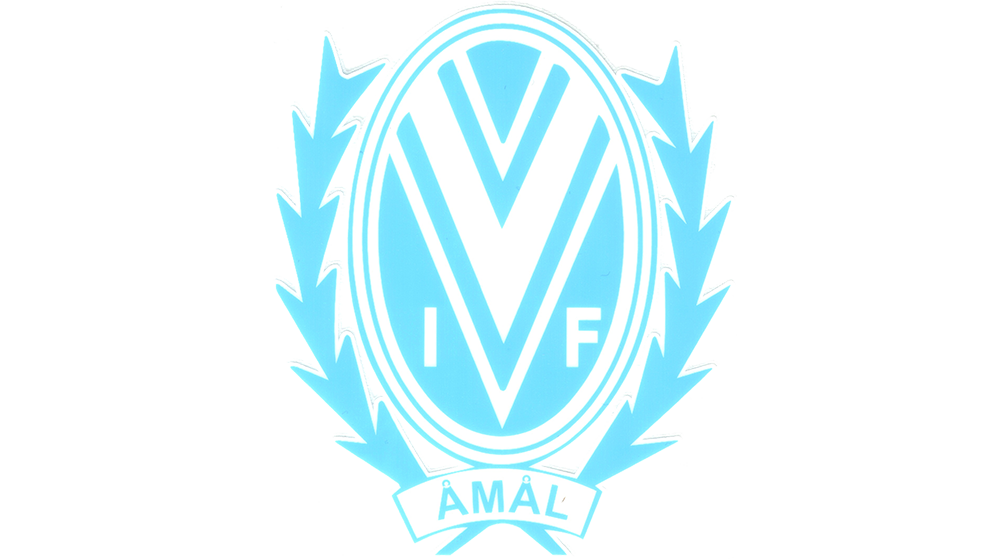 Dagordning
Våra roller & kontakt
Medlemsavgift & deltagaravgift
Klubbkläder
Arbetsuppgifter under året
Laget.se
Träningar & Sammandrag
Förhållningssätt matchdag
Svenska fotbollsförbundets riktlinjer
Gemensamma aktiviteter
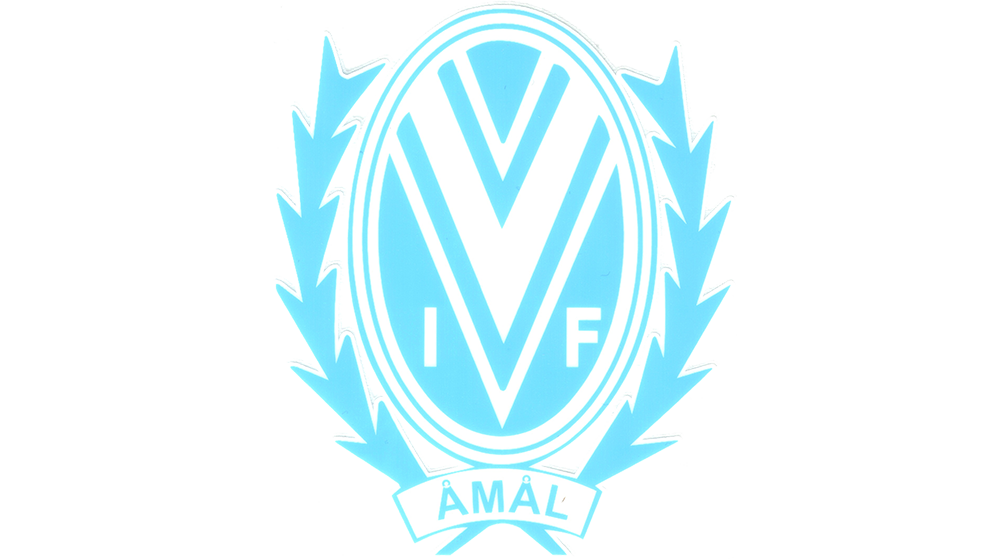 Våra roller & kontakt
Johan Karlund - ledare
johan.karlund@hotmail.com
076-80 75 418
Ida Fritzon - administration
fritzon_ida@hotmail.com
073-03 61 216
Daniel Svanström - ledare

Michael Belsing - ledare

Dennis Lundborg - ledare
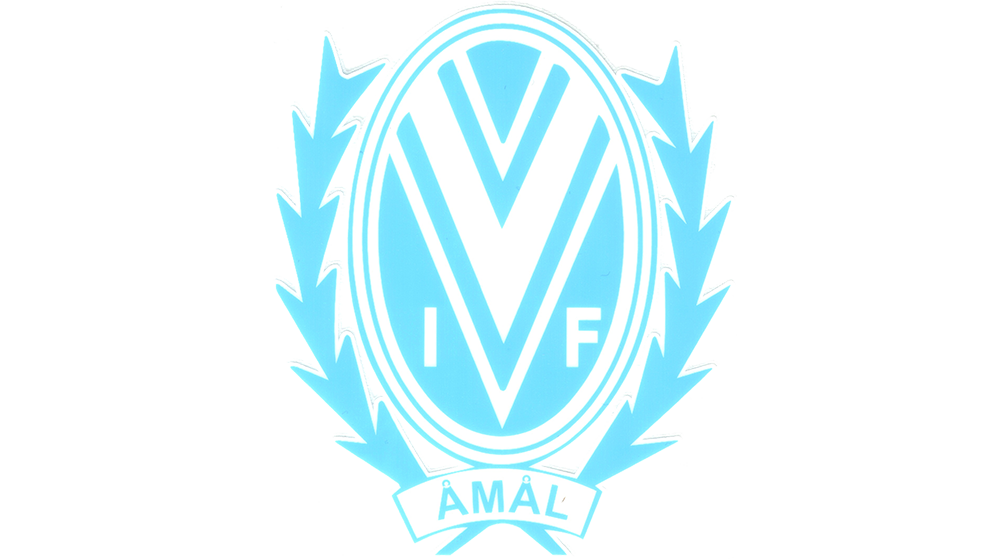 Medlemsavgift & deltagaravgift
Medlemsavgift (Enskild 350kr/Familj 700kr) - hemskickad från IF Vikens kansli. Det är mycket viktigt att alla barn är registrerade som medlemmar I IF Viken och att medlemsavgiften är betald. Avgiften säkrar bland annat att man omfattas av Svenska Fotbollförbundets idrottsförsäkring.
Deltagaravgift (500kr) - ska vara betald före man spelar säsongens första seriematch. Deltagaravgiften används för att täcka föreningens kostnader till planhyra, matcher, utrustning med mera.
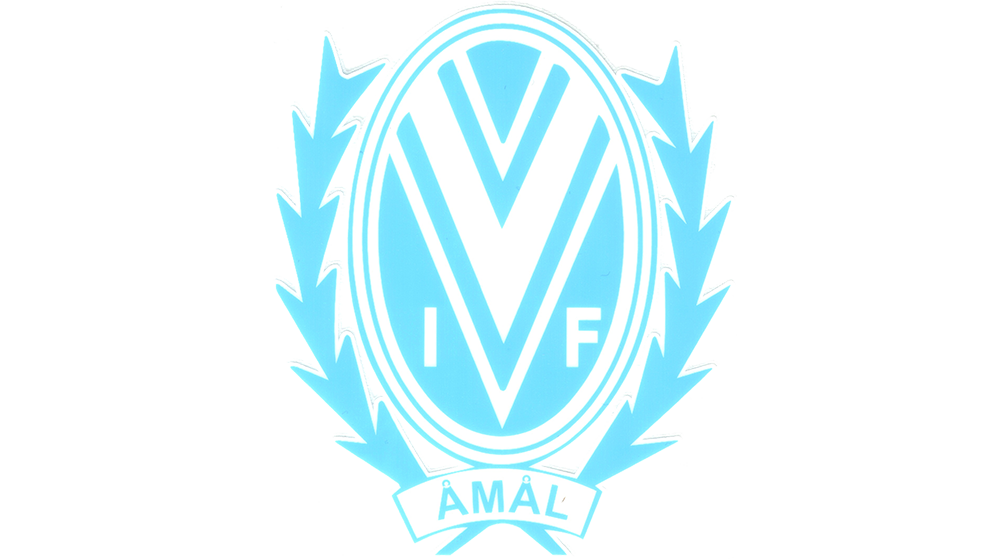 Klubbkläder
Kan provas ut och beställas på eget initiativ direkt från Pokalhuset
Möjlighet att prova i samband med Klassfotbollen
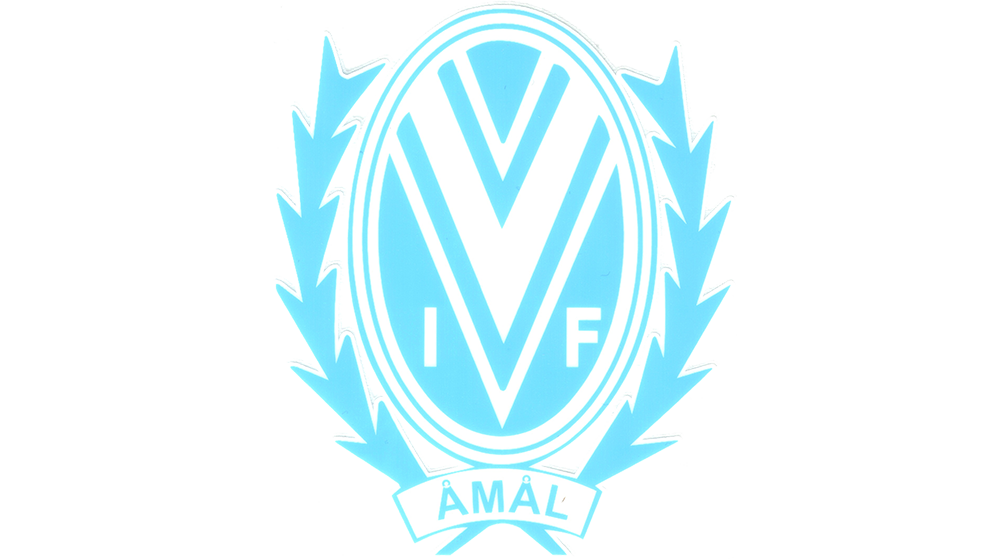 Arbetsuppgifter under året
Försäljning
Bingolotter
Två lotter per barn till uppesittarkvällen inför jul
Sportlotter
Fem lotter per barn – delas ut nu!
Klassfotbollen
Tre personer
Tilldelas enligt turordningslistan som påbörjades förra året
Kiosk och grill under morgonen
Åmåls Bluesfest
Fyra personer á 6 timmar
Alt. åtta personer á 3 timmar
Arbetsuppgifter specificeras senare
Tilldelas enligt turordningslistan
Åmålskalaset, 17/8
Trygga vuxna
Fyra personer
Två personer 18-23
Två personer 23-04
Sammandrag på hemmaplan, 15/9
Fyra personer
Kiosk och matchvärd
Tilldelas enligt turordningslistan
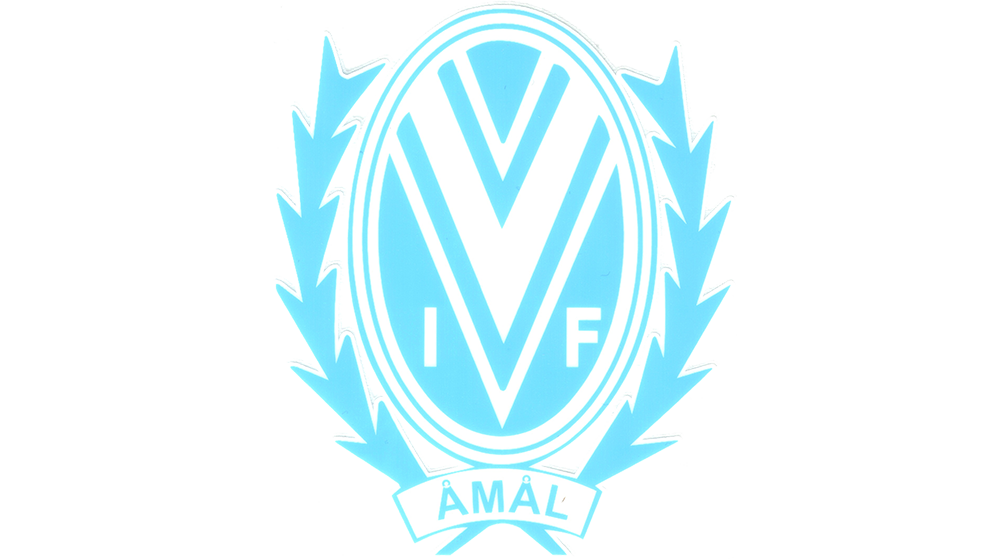 Laget.se
Vår primära kanal för kommunikation
Nyheter och utskick
Kallelser till träning och match
LOK-stöd
Planering
Kompletta kontaktuppgifter
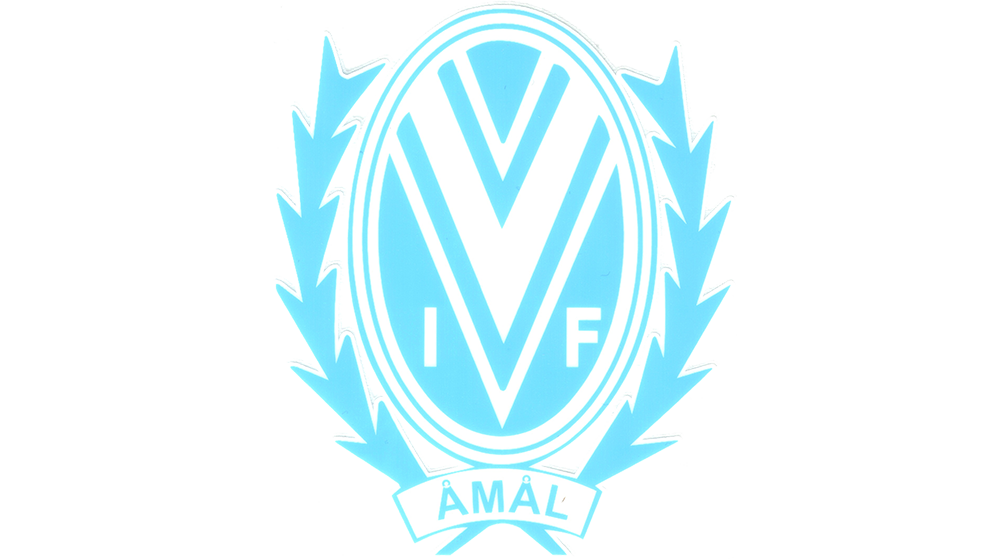 Träningar & sammandrag
Inomhusträning, Bollhallen
Söndagar 14:00-15:00

Utomhusträning, Hanebol 
Torsdagar 17:00-18:30
Söndagar 14:00-15:00
Vårens sammandrag
19/5	Bengtsfors
2/6 (16/6)	Frändefors
9/6	Färgelanda
Höstens sammandrag
18/8	Åsebro
1/9	Laxarby
15/9	If Viken
Cuper
4/8	Åsebro glasscup
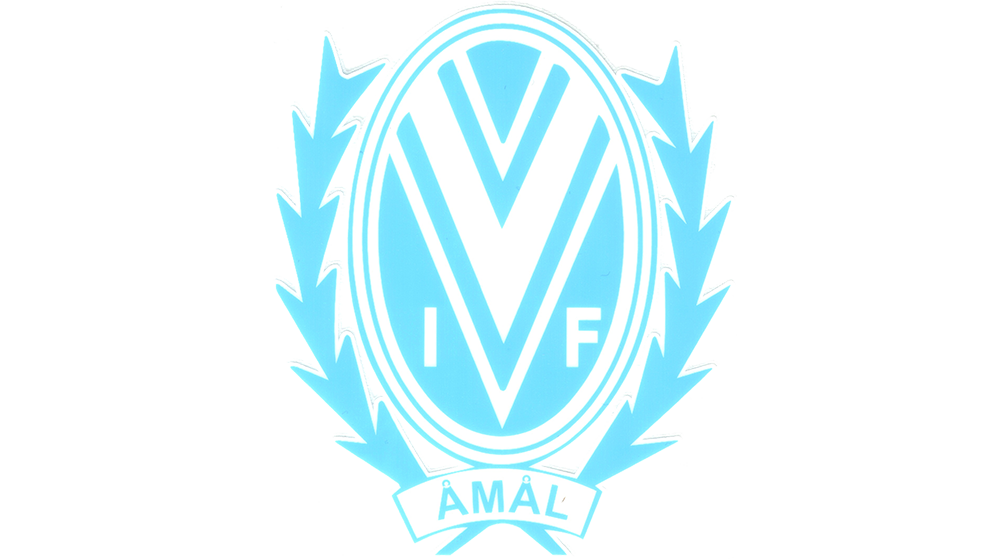 Förhållningssätt matchdag
Med utgångspunkt från If Vikens policy och Svenska fotbollsförbundets riktlinjer
Matchdagarna är en dag för laget, där föräldrar är välkomna att: berömma ansträngning framför resultat, uppmuntra barnet att delta, anstränga sig och att göra sitt bästa, se till att barnet kommer i tid och med rätt utrustning, uppmuntra alla spelarna i laget, avstå från instruktioner, heja på laget tillsammans med andra föräldrar!
Omklädningsrummet är för spelare och ledare, undantag vid behov
Mat och dryck under matchdag
Vikten av tiden tillsammans inte bara under match, utan också före och efter
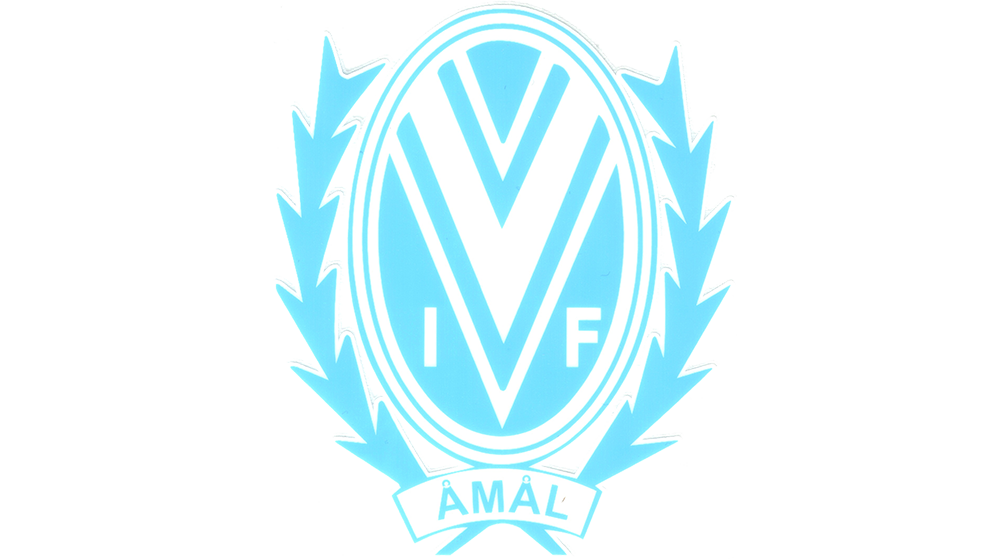 Svenska fotbollsförbundets riktlinjer
Fotbollens spela, lek och lär
Fokus på glädje, lärande och ansträngning
“Så många som möjligt, så länge som möjligt, så bra som möjligt”
Att skapa en god utvecklingsmiljö
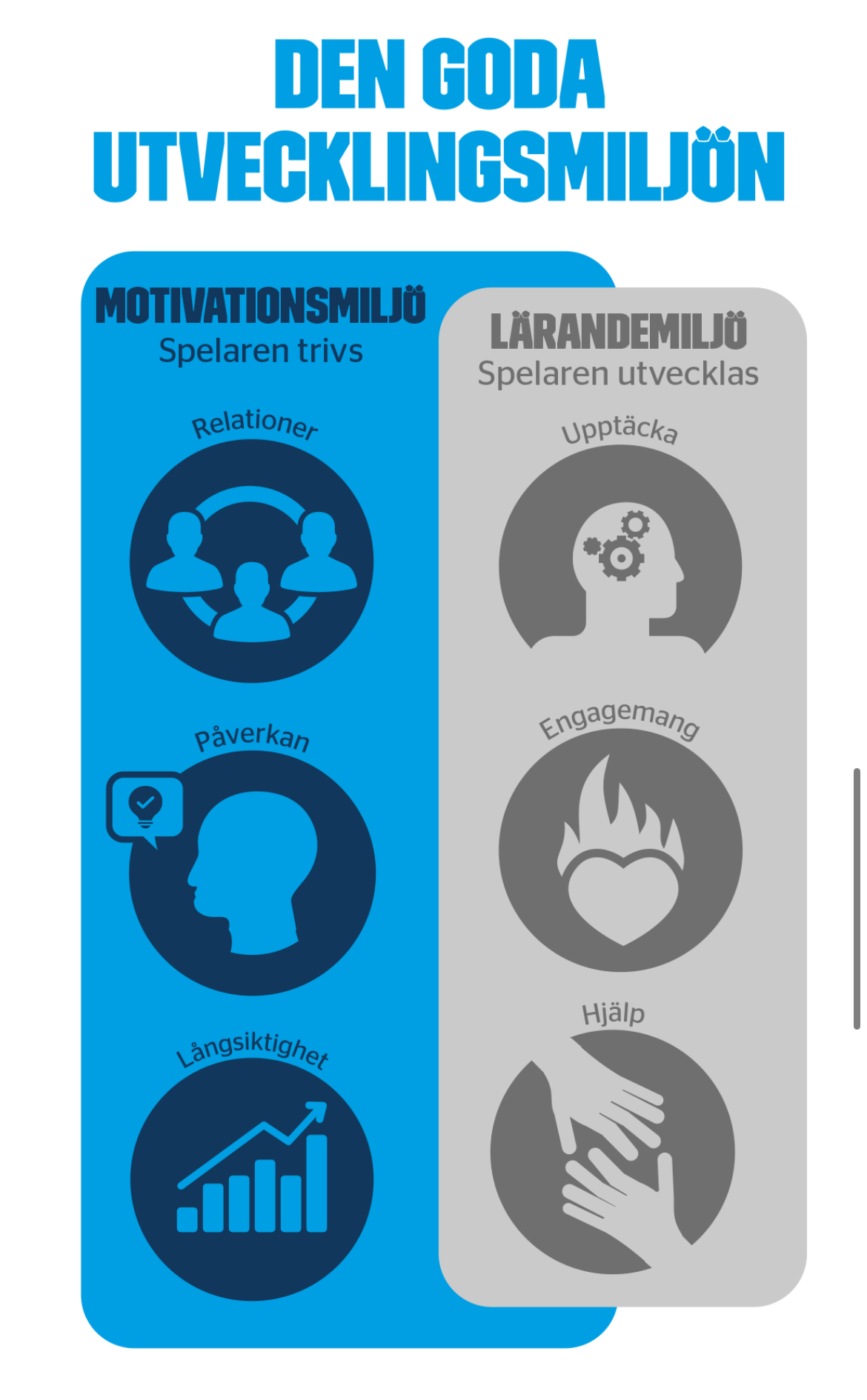 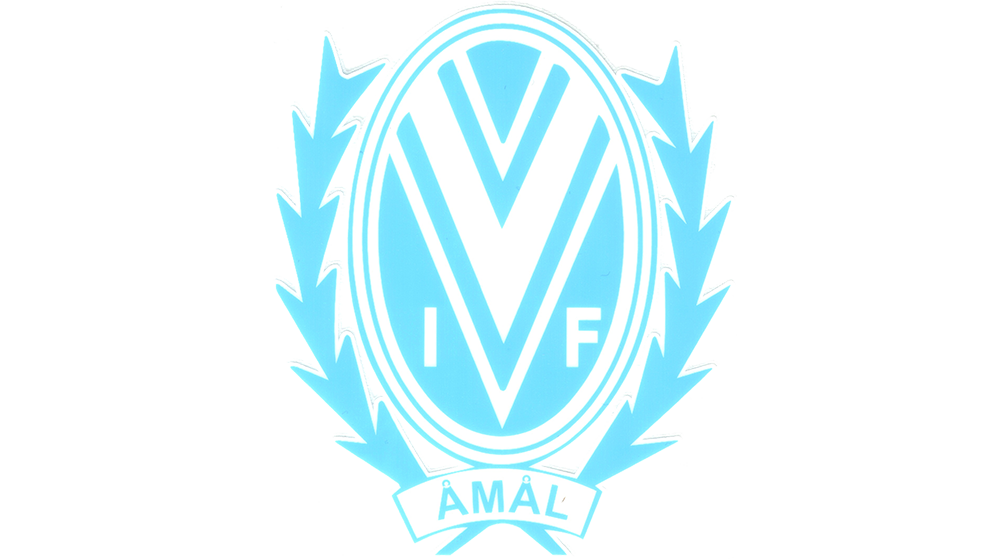 Gemensamma aktiviteter
Korvgrillning på Hanebol efter träning vid något tillfälle under säsongen
Titta på A-lagsmatch med If Viken med pizza efteråt
Framtida möjligheter
Besök hos IF Karlstad Fotboll som “maskotar” inför A-lagsmatch 
2-dagars cup
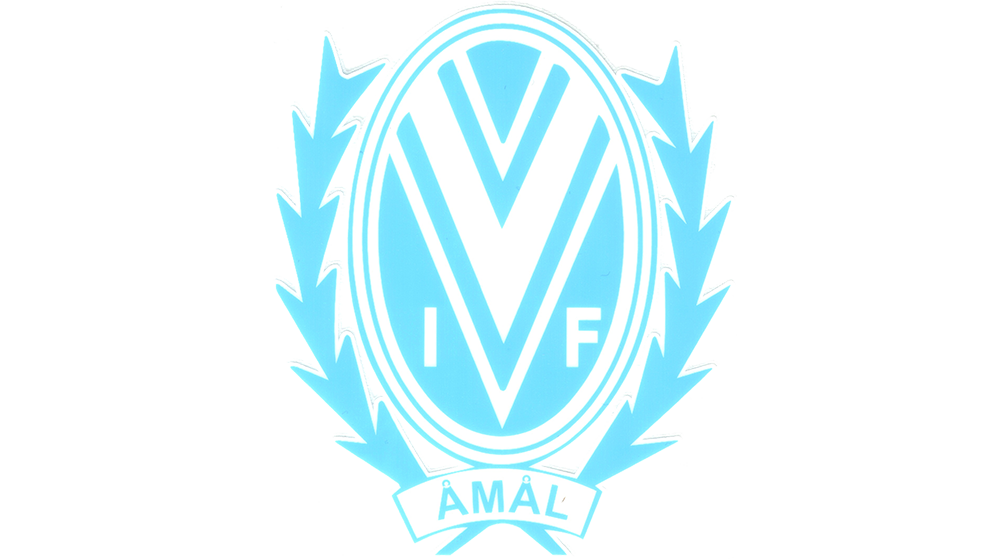 Vi ser fram emot en härlig säsong tillsammans!
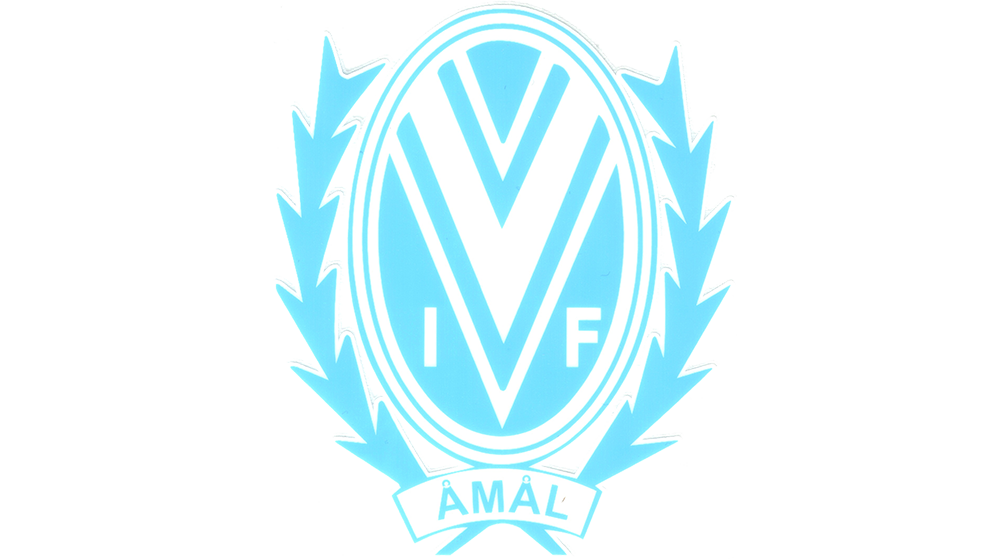